The Rock Cycle
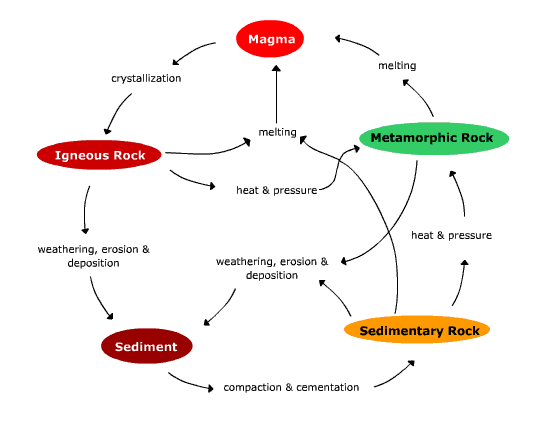 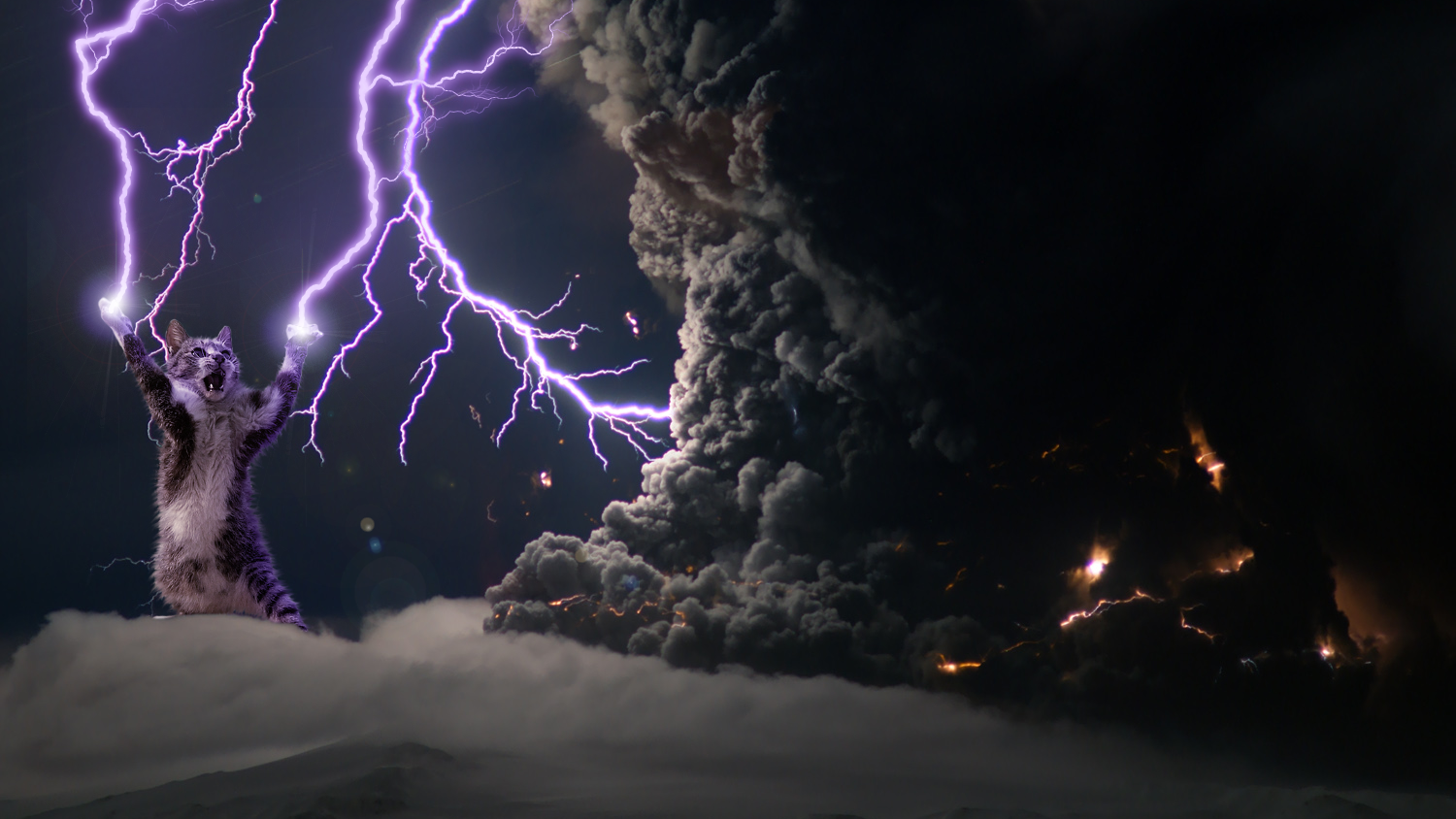 Volcanos
Eyjafjallajokull volcano, 2010
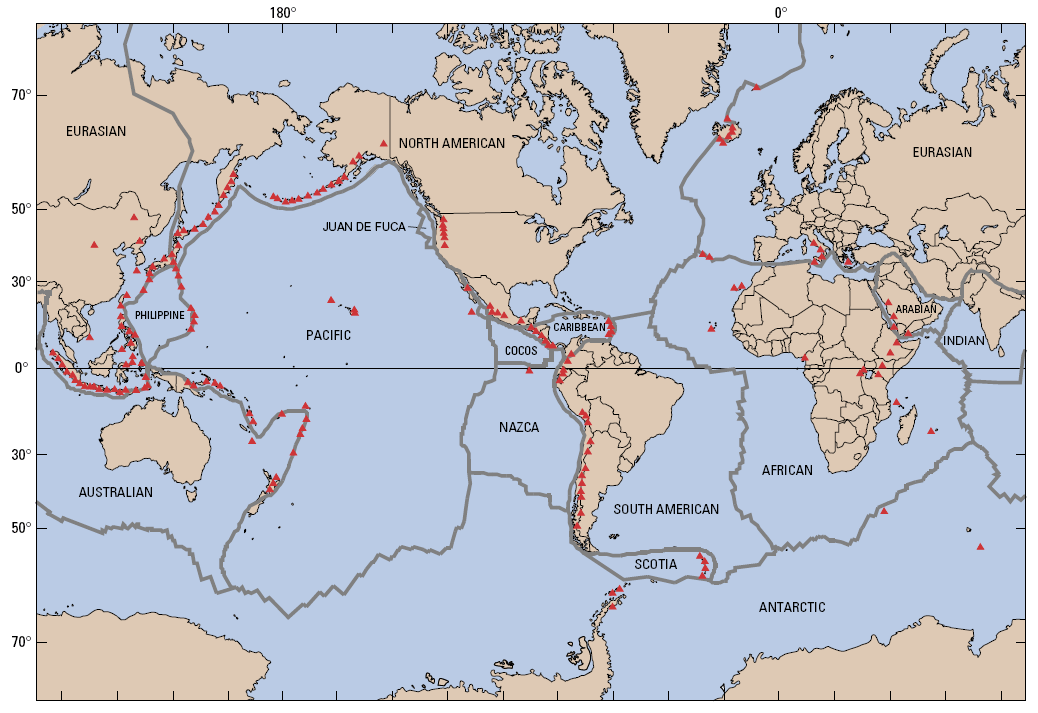 Types of volcanoes
Shield volcano
Fissure (flood) volcano
Composite (strato) volcano
Cinder Cones
Rhyolite caldera complex.  Super volcanos.  Yeah baby, yeah.
Terms.
cone.  Caldera.  Lava dome.  Parasitic cone. Lava. Cinder. Ash.  Nuee Ardente (Pyroclastic flow).  Magma chamber.  Pumice and scoria. Volcanic plug (Devil’s tower).  Lahar.
Hot spots and other volcanics at (scroll down page to volcanic features and click away.  Takes you to various locations on GE) http://subduction.rocks/Storage%20for%20Minor%20Web%20Pages%20(linking%20pgs%20etc)/Links%20to%20Google%20Earth%20Geologic%20Views.htm
http://www.geology.sdsu.edu/how_volcanoes_work/intraplvolc_page.html
http://www.theonion.com/article/dormant-supervolcano-underneath-yellowstone-figure-54685
Onwards to photos (other slideshow)
Hawaii 
Iceland
St. Helen’s
Pelee
Misc



Then on to The Big Ones
The big ones……
For a little context
Tambora
http://www.newenglandhistoricalsociety.com/1816-year-without-a-summer/?fbclid=IwAR39vHvBWaGqDRWrQty88XOtY6gfX-PDxfJjrgO3DhT5sLJY6371Vz8WJFo
size
The biggest eruption was at Yellowstone about 2.2 million years ago. An explosive eruption produced 2,500 cubic kilometers of ash!
https://volcanoes.usgs.gov/volcanoes/yellowstone/yellowstone_sub_page_54.html
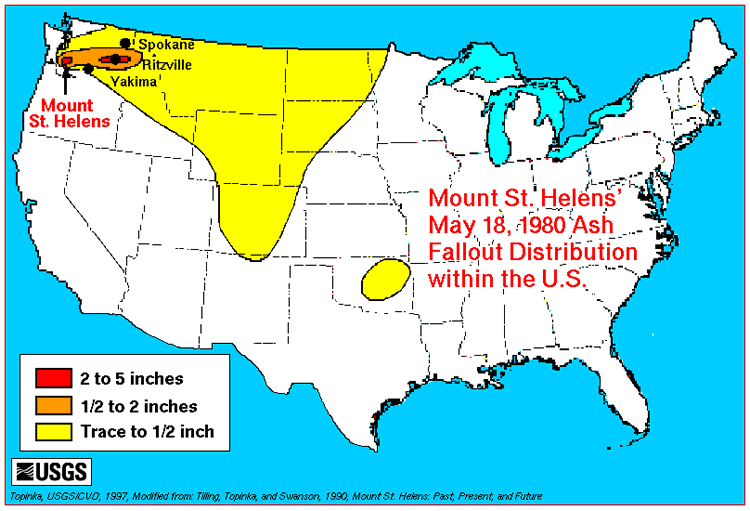 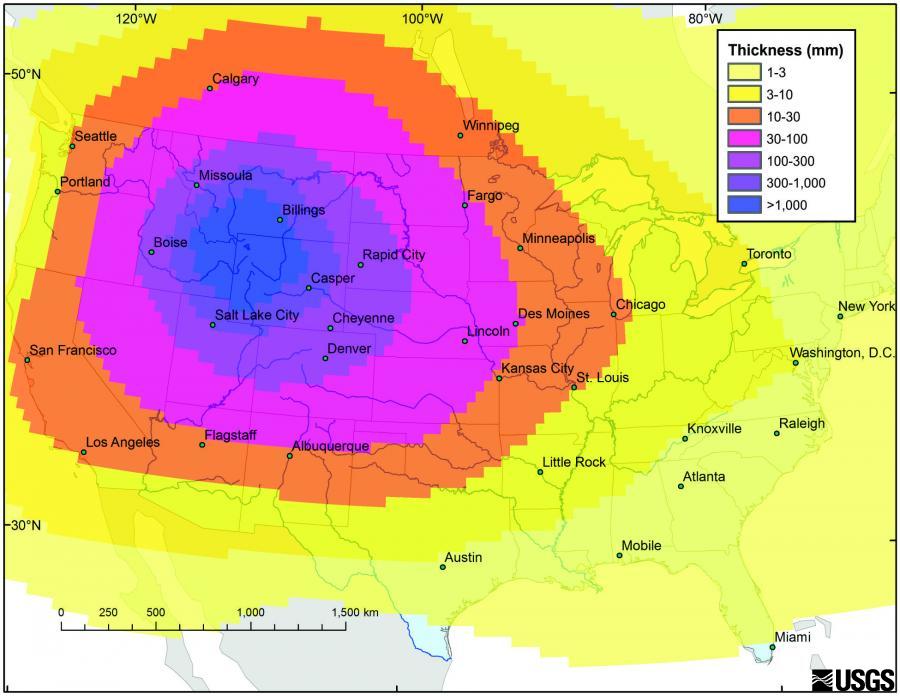 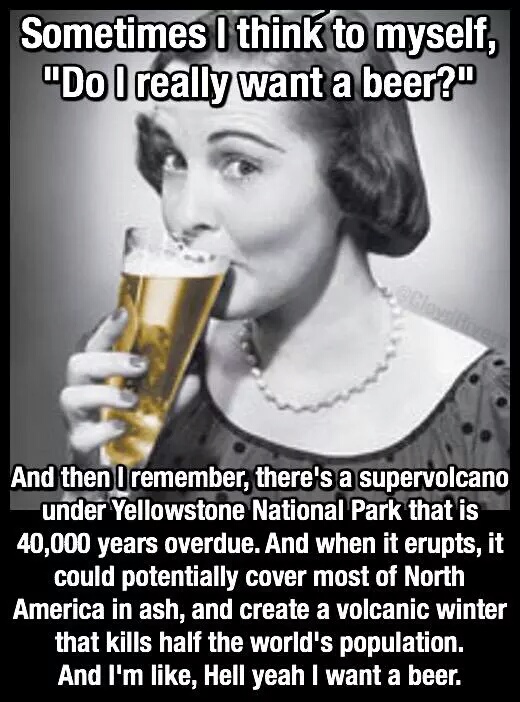 http://www.iflscience.com/environment/lava-flow-hawaii-incinerates-its-first-house
http://www.huffingtonpost.com/2014/11/14/hawaii-lavafall-video_n_6149610.html
http://www.amazon.com/gp/product/1479109630 - Unleashing Colter’s Hell.  Written by CWU geography graduate.  Triggering Yellowstone!https://www.nytimes.com/2017/10/10/science/yellowstone-volcano-eruption.html?module=Promotron&region=Body&action=click&pgtype=article (CWU Faculty!!!!)
In the news!
https://www.thenationalnews.com/world/asia/2021/10/18/volcanic-activity-raises-japanese-island-exposing-sunken-second-world-war-ships/
https://www.bbc.com/news/world-asia-46669280
https://photojournal.jpl.nasa.gov/animation/PIA13201